Document
…
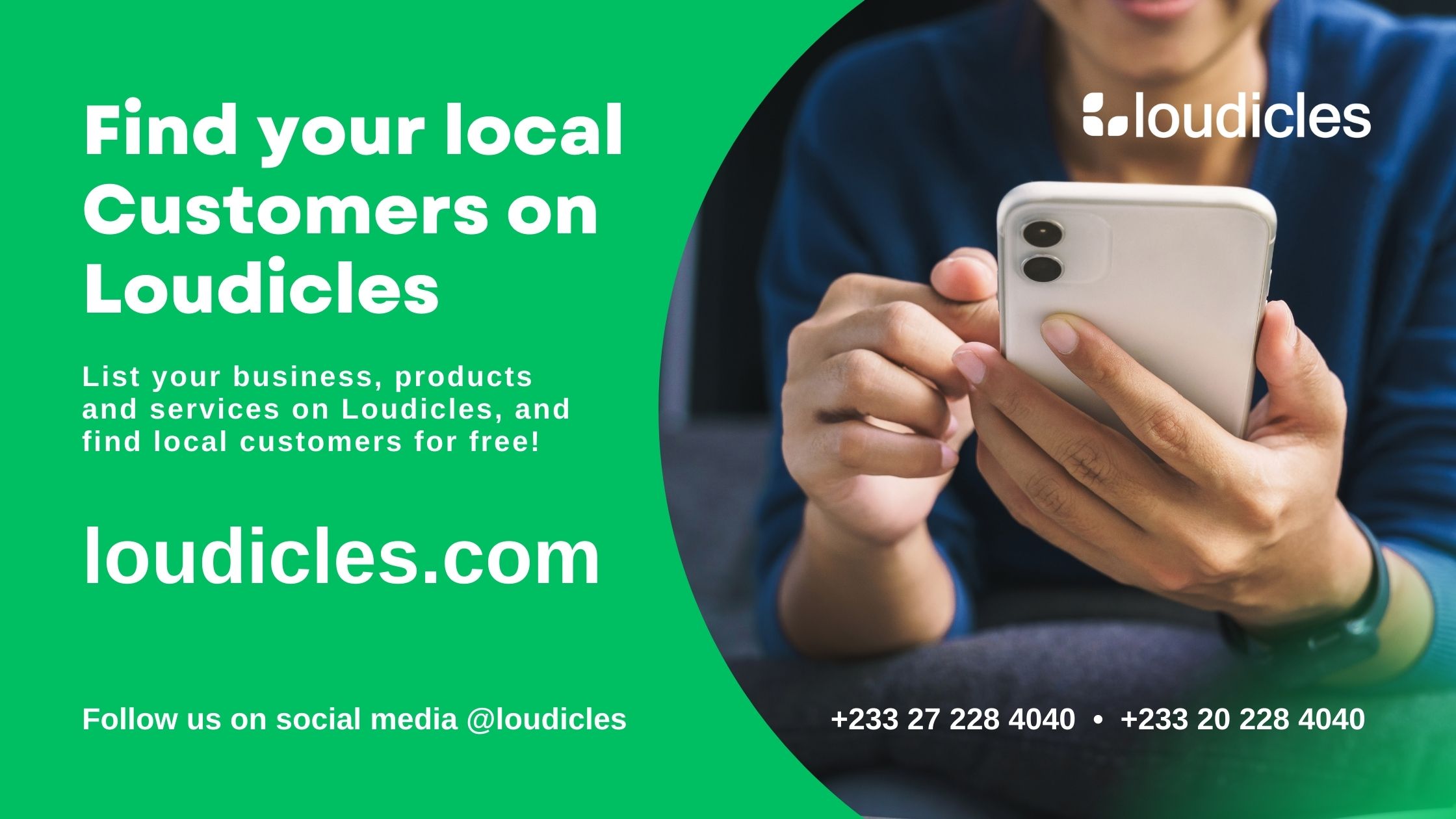